Was ist uns heilig?
Hungertuch 2023/24
von Emeka Udemba
Doris Ziniel
August 2022
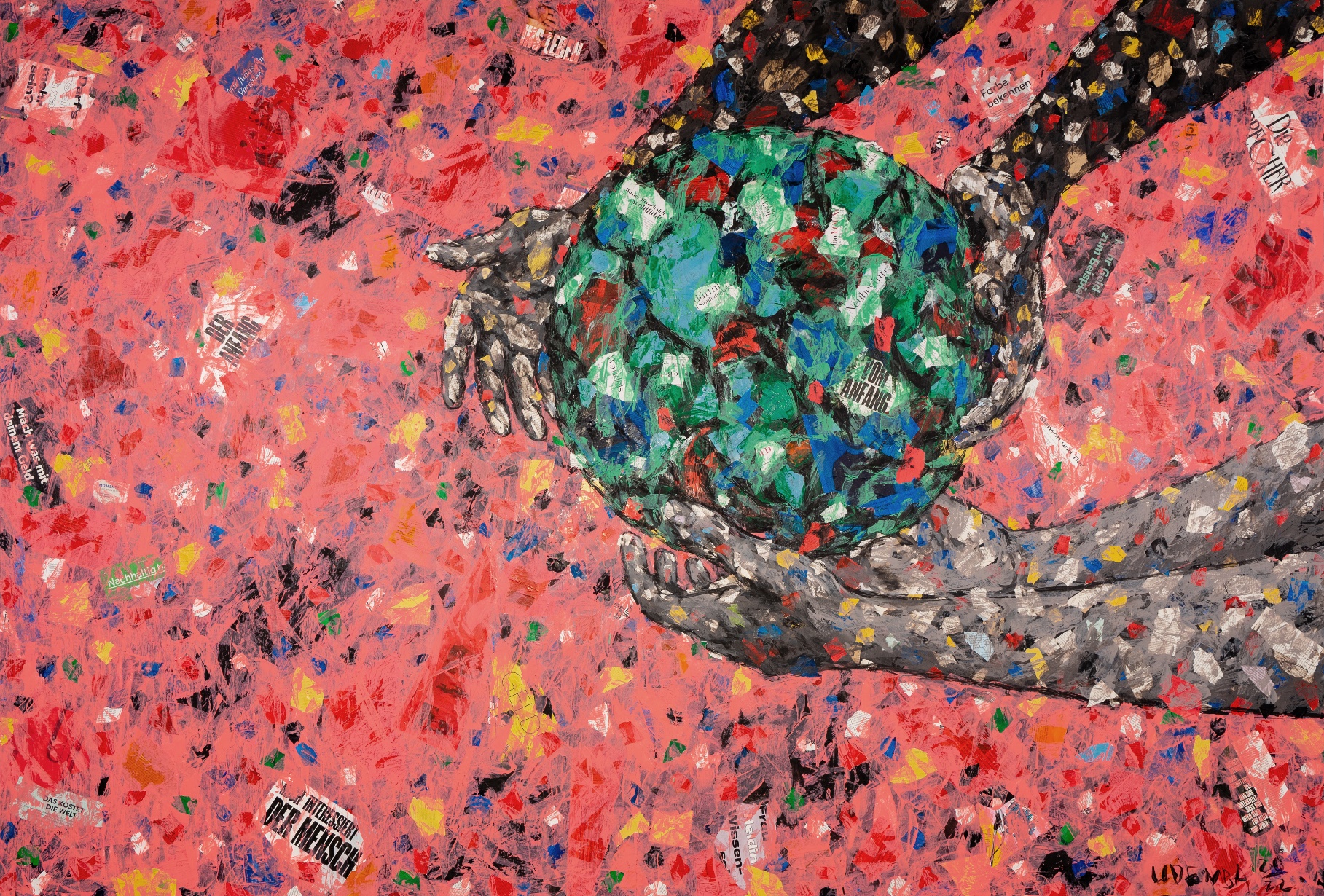 Material:                Leinwand, Zeitungsausrisse, Kleber, Acryl
Emeka Udemba  https://www.emeka-udemba.com
Das Hungertuch 2023/24 von Emeka Udemba
„Wir haben nur diese Welt, und wenn wir sie nicht richtig behandeln, wird sie uns ins Gesicht springen.“
EMEKA UDEMBA
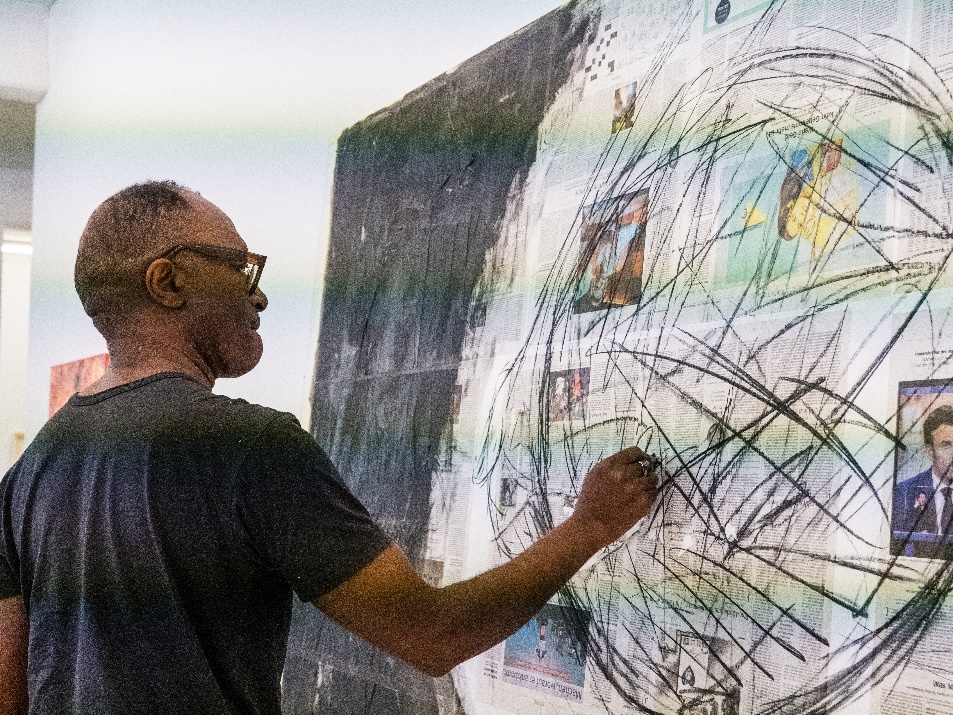 in Nigeria geboren
lebt in Deutschland
Installation, Malerei, Video, Fotografie, Performance, Zeichnung
greift in seinen Werken Fakten und Gegeben-heiten auf, die er neu zusammensetzt – so schafft er veränderte Perspektiven.
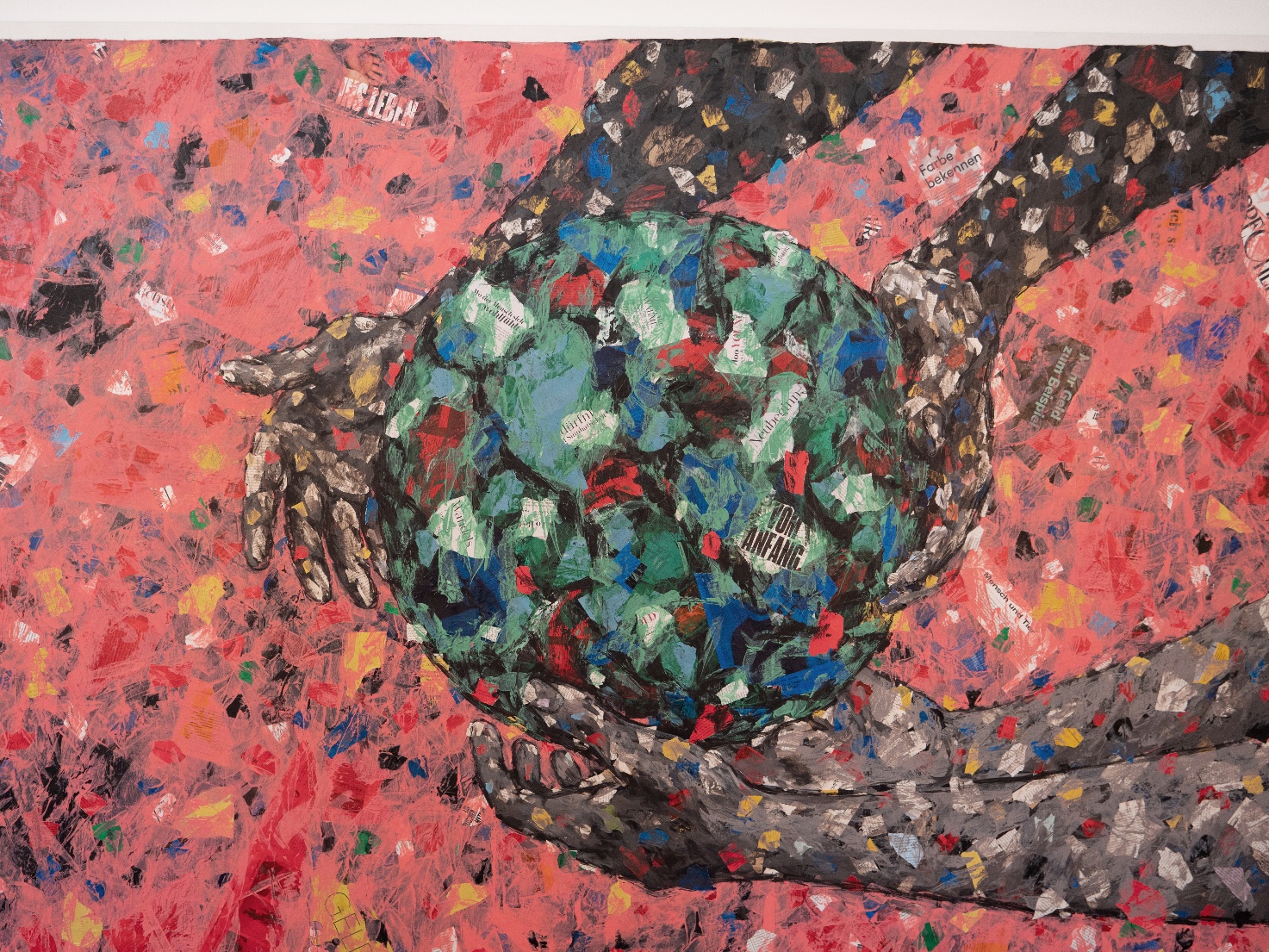 Collage aus Zeitungsschnipseln, Kleber und Acryl
Ist das unsere Wirklichkeit?
Schicht um Schicht reißt und klebt der Künstler diese Fragmente und komponiert aus ihnen etwas Neues.
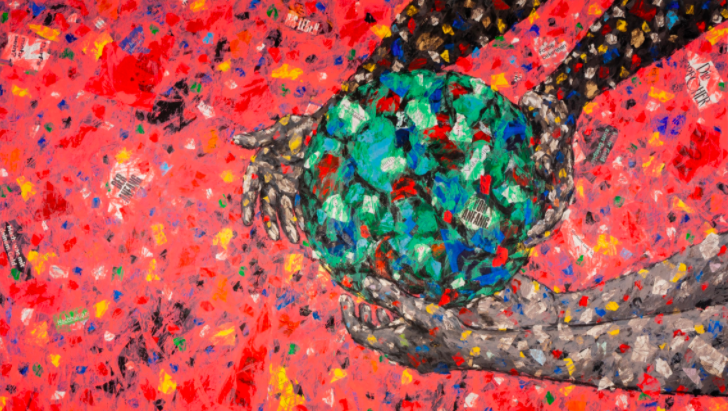 Freier, rötlicher Raum 
zwei Unterarm- und Hand-Paare 
Erdkugel
Halten oder loslassen?
Schutz und Preisgabe
	Rollt die Kugel im nächsten Moment nach links unten
	in den roten aufgeheizten Raum hinein? 
	Wird sie kippen wie unser Klima? 
	Die Erdkugel, gute Schöpfung und Heimatplanet 
	oder Spielball verschiedener Interessen?
„Vom Anfang“
Was ist uns noch heilig?
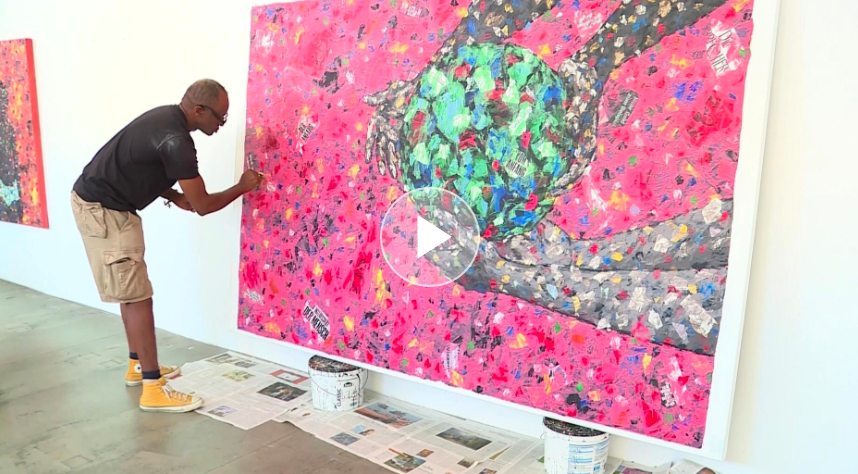 Video zum Hungertuch:https://www.youtube.com/watch?v=OI4bT9dG45M
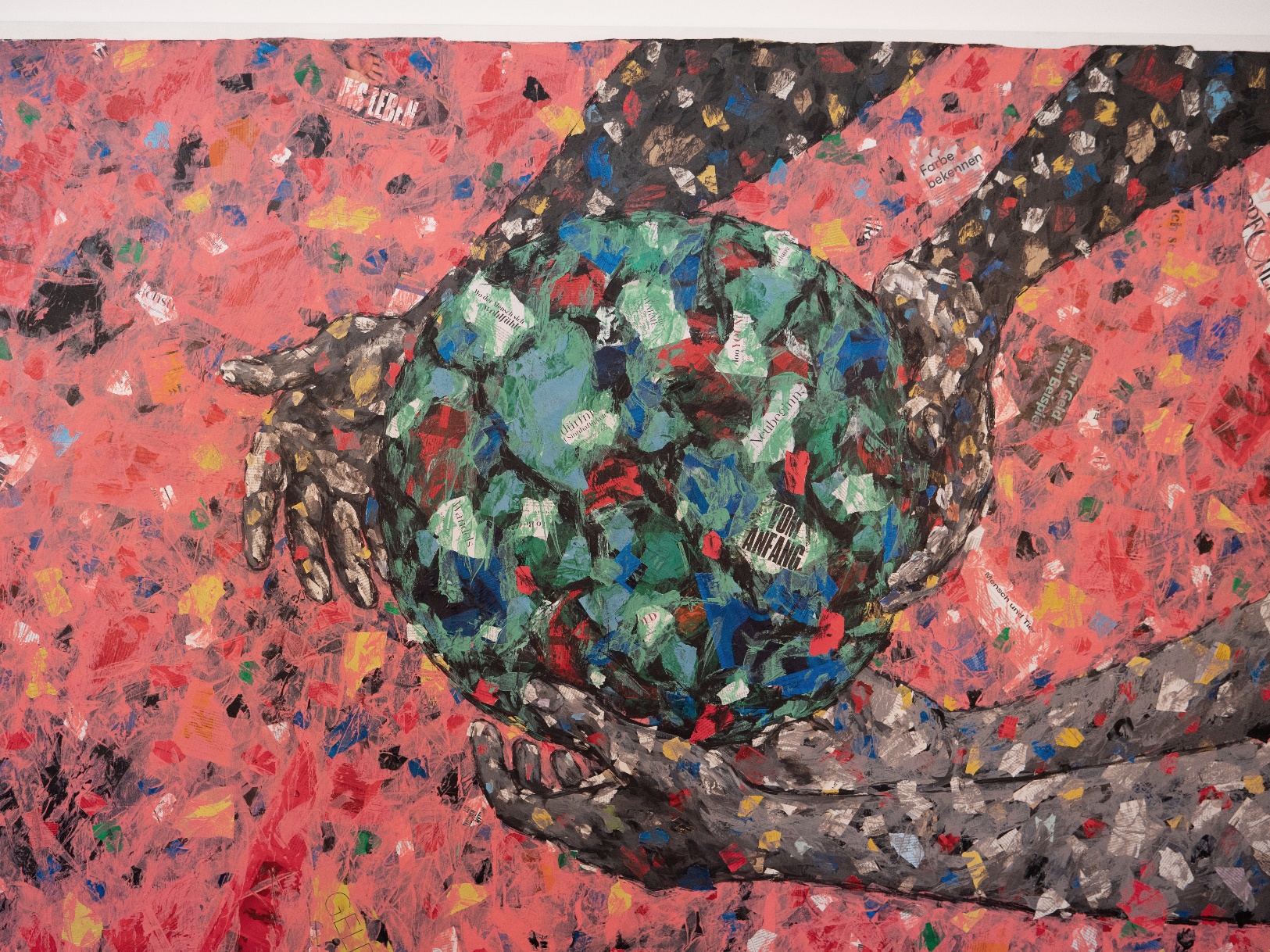 Bildausschnitt 
HÄNDE
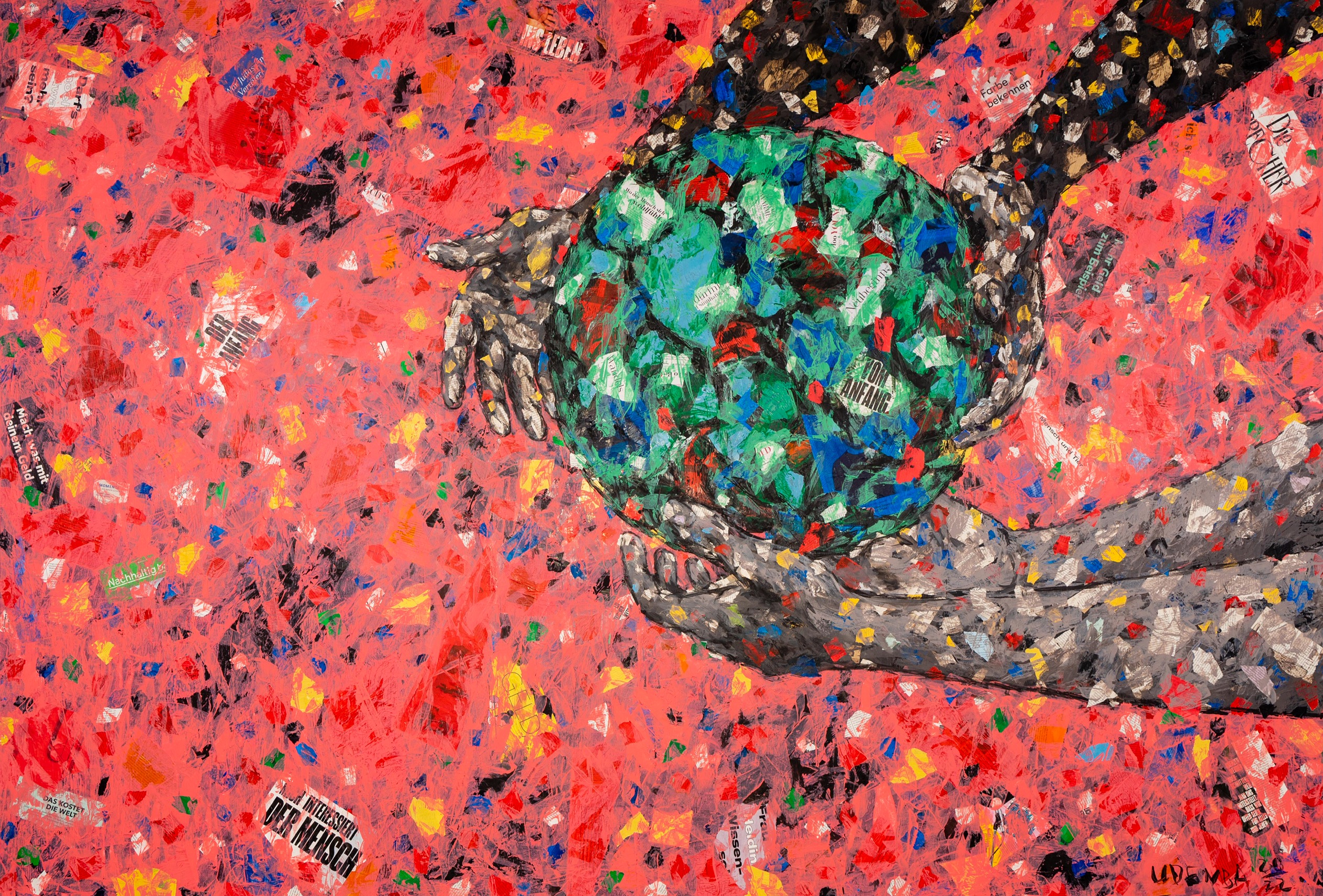 Bildausschnitt 
WELTKUGEL
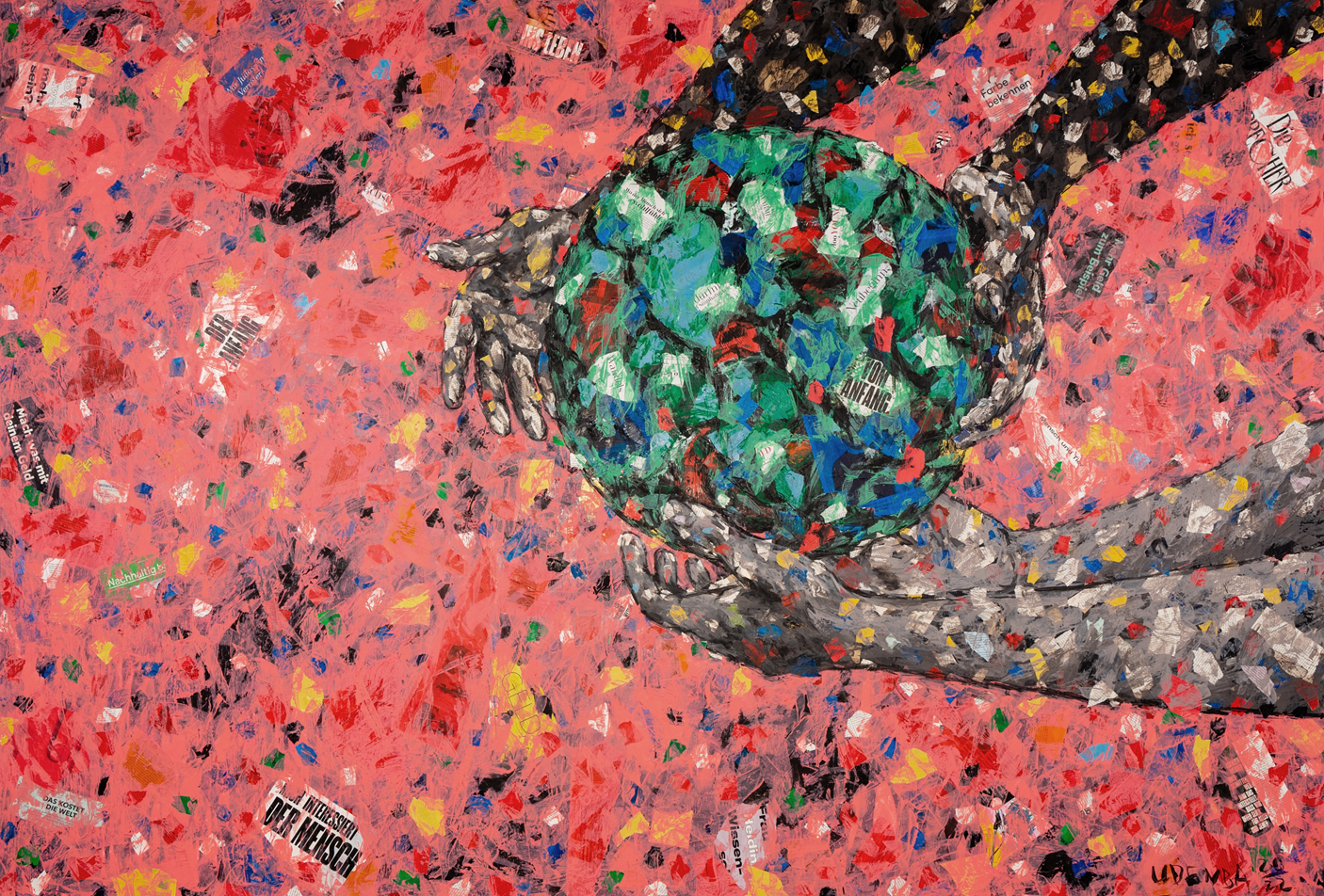 Fragen
Was wird geschehen?
Wie viel Zeit bleibt noch,                     um zu bewahren?
Oder ist es schon zu spät?
Wer gibt den letzten Stoß                  zum großen Fall?
Wer übernimmt Verantwortung?
Ich?
Du?
Wir alle?
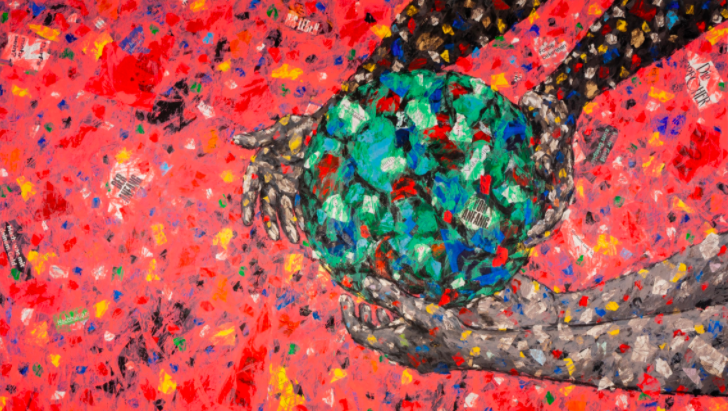 Halten
Loslassen
Fallenlassen

Was geschieht?
Abbildungen:
Gesamtbild und Ausschnitte:
Das Misereor-Hungertuch 2023 „Was ist uns heilig?“ von Emeka Udemba © Misereor
Emeka Udemba bei der Arbeit (Folien 3, 6): © Dieter Härtl/Misereor




www.hungertuch.de